Figure 3. Behavioral results. (A) Correct-response rates for TOJ and NJ tasks. Scores for the TOJ task under the ...
Cereb Cortex, Volume 23, Issue 8, August 2013, Pages 1952–1964, https://doi.org/10.1093/cercor/bhs179
The content of this slide may be subject to copyright: please see the slide notes for details.
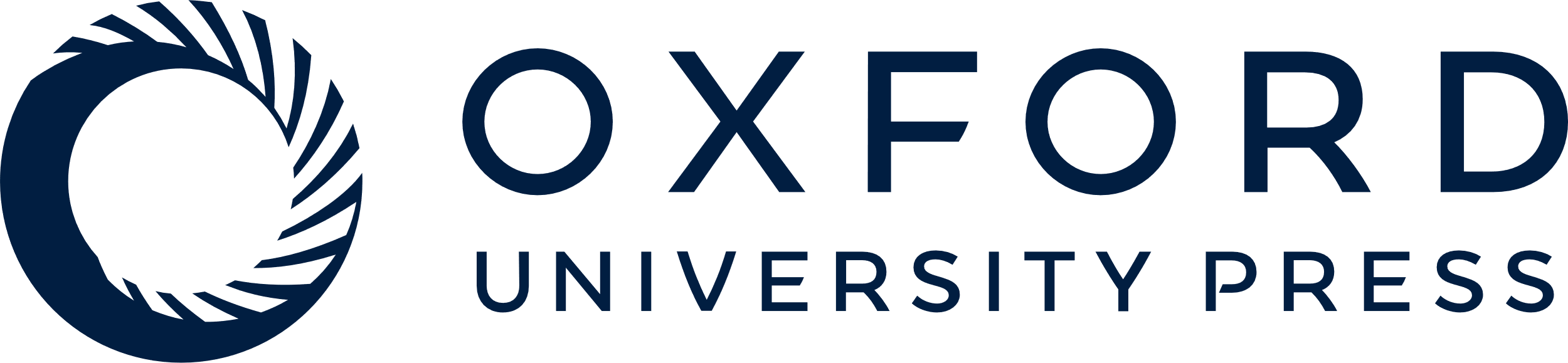 [Speaker Notes: Figure 3. Behavioral results. (A) Correct-response rates for TOJ and NJ tasks. Scores for the TOJ task under the arms-crossed condition were significantly lower than that of the scores under other task conditions. (B) Reaction times for the TOJ and NJ tasks. The reaction times were measured from “GO” to the initiation of pressing the button. Reaction times were significantly longer when the arms were crossed than when they were not crossed.


Unless provided in the caption above, the following copyright applies to the content of this slide: © The Author 2012. Published by Oxford University Press. All rights reserved. For Permissions, please e-mail: journals.permissions@oup.com]